Join the 2017 New Challenges!
Marina Ruggieri
2017 Vice President, Technical Activities
1
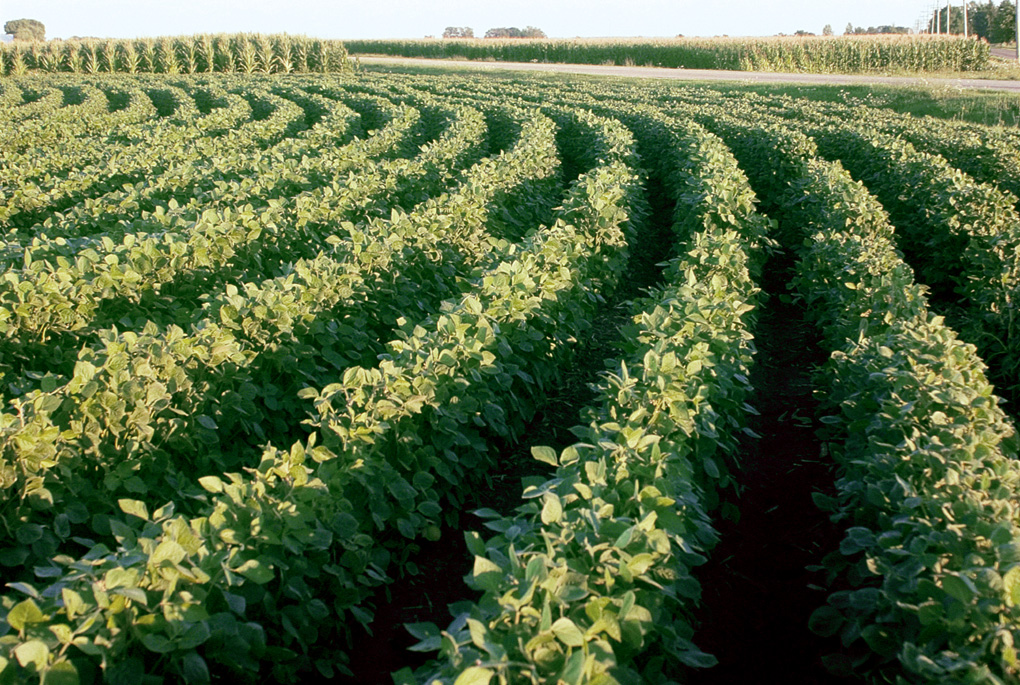 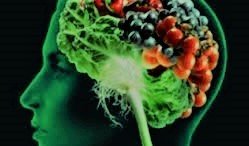 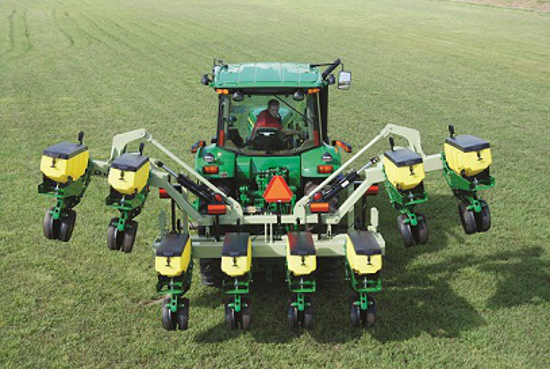 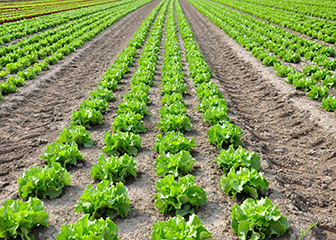 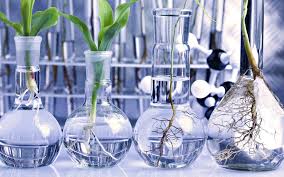 IEEE IN FOOD ENGINEERING
Preparing a Healthy, Sustainable and Enjoyable Future for Mankind
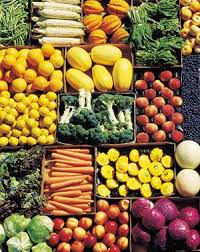 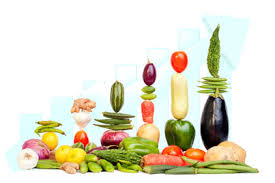 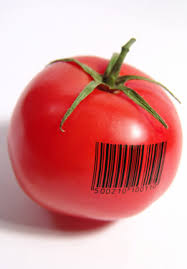 2
2017 AdHoc Committee on the Topic
FOOD ENGINEERING
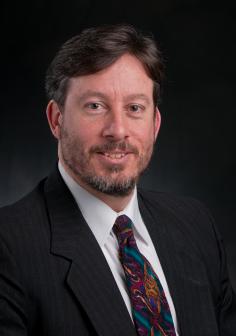 John Verboncoeur (Chair), NPS 
Damir Novosel (Vice Chair), PE
Eddie Custovic, YP Rep
Melba Crawford, GRS
Toshio Fukuda, DDX, RA
Meng Zhen Kang, SMC
Nigel Lovell, EMBS
Mark Maynard, PSEAntonio Rizzi, RFID
Tomy Sebastian, IAFei-Yue Wang, ITS, SMC
Daniel Zeng,  ITSDoug Zuckerman, COM
Scott Woodhouse (staff)
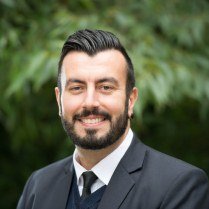 John Verboncoeur
CHAIR
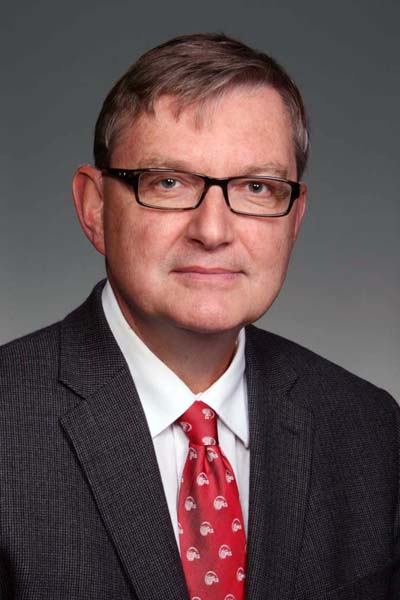 Eddie Custovic
YP REP
Damir Novosel
VICE CHAIR
3
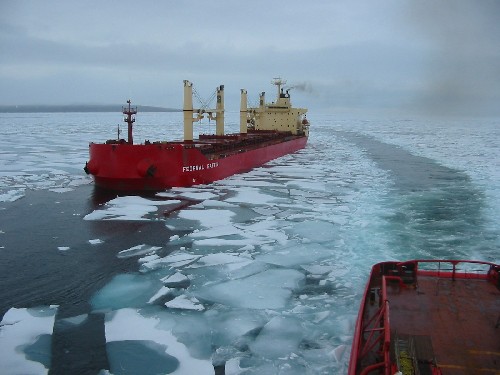 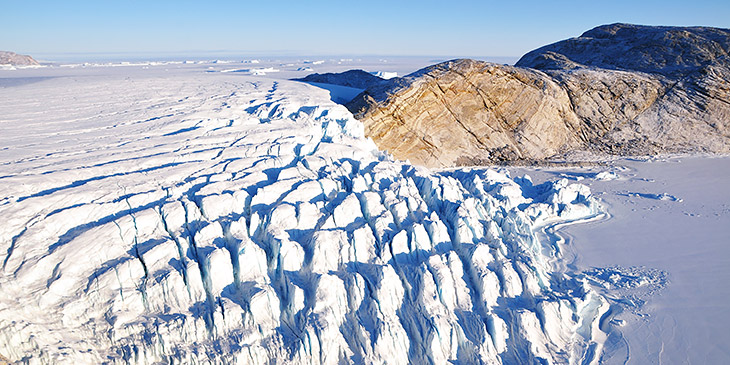 CHALLENGES

New Routes
Oil and Gas
Environment
Social
Public Policy
Technology
Science
IEEE IN THE NORTH AND SOUTH POLES
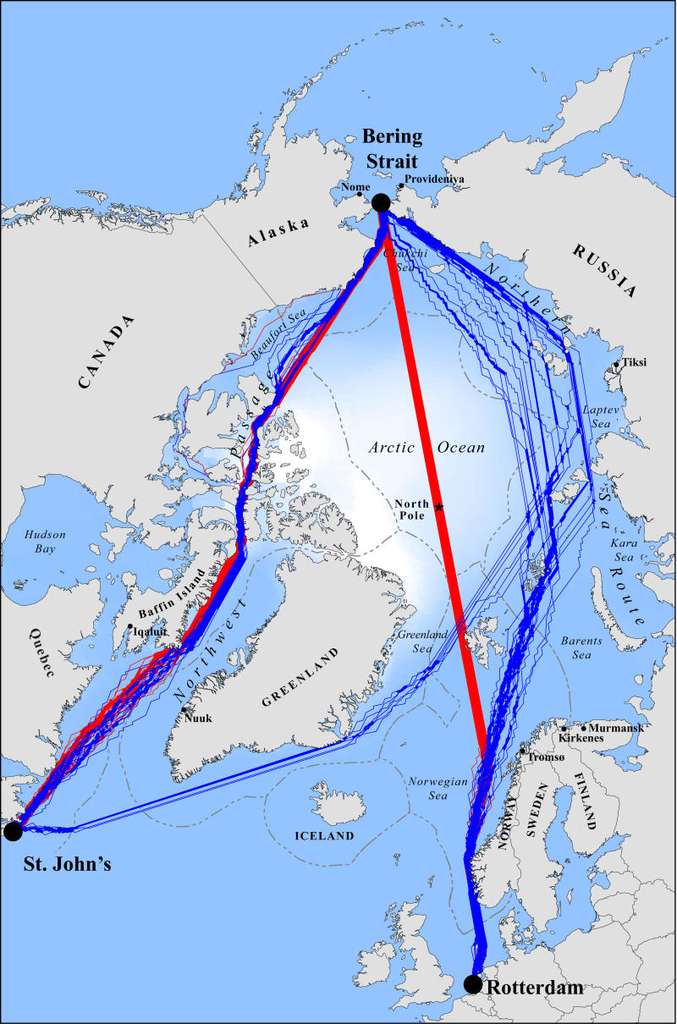 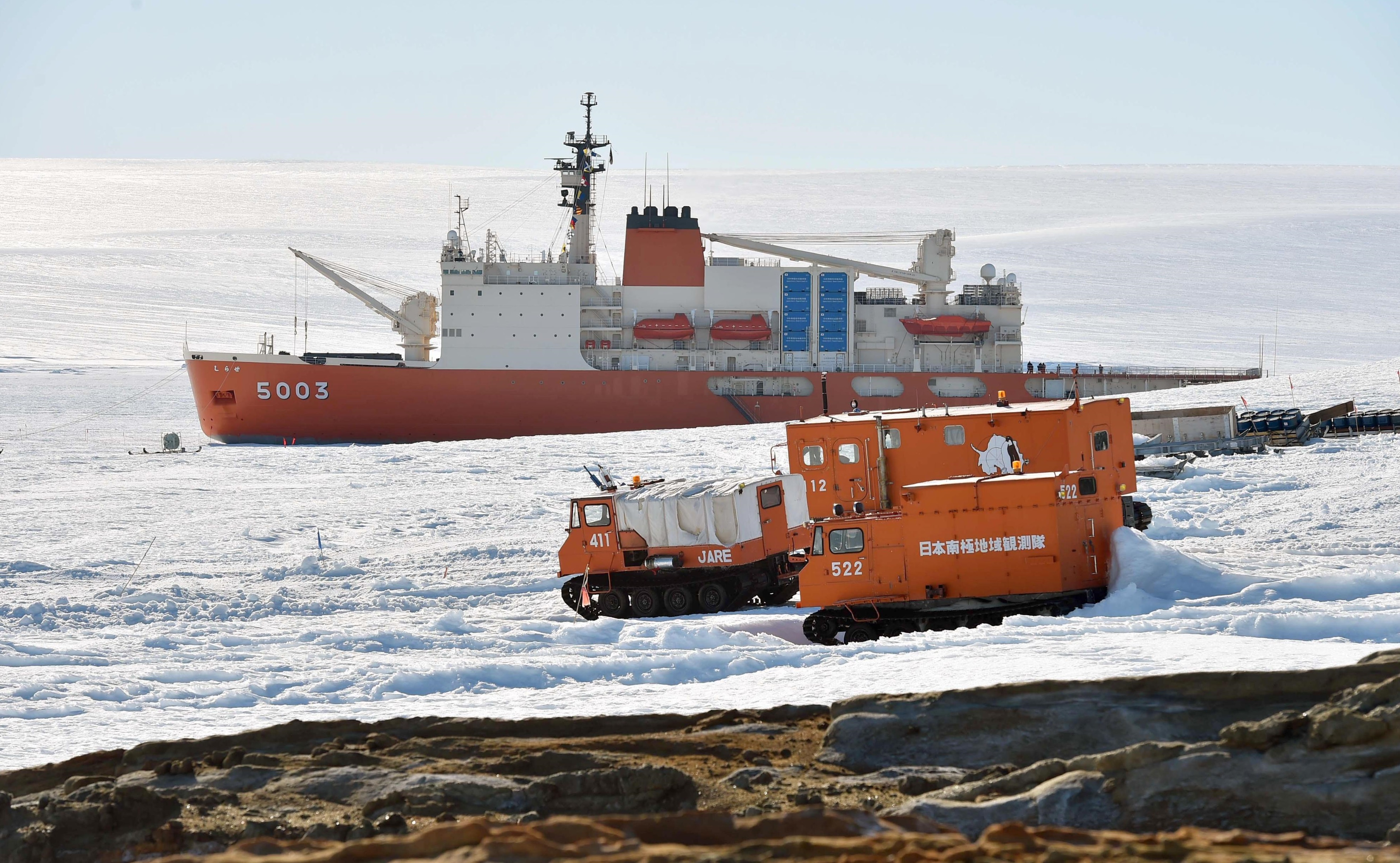 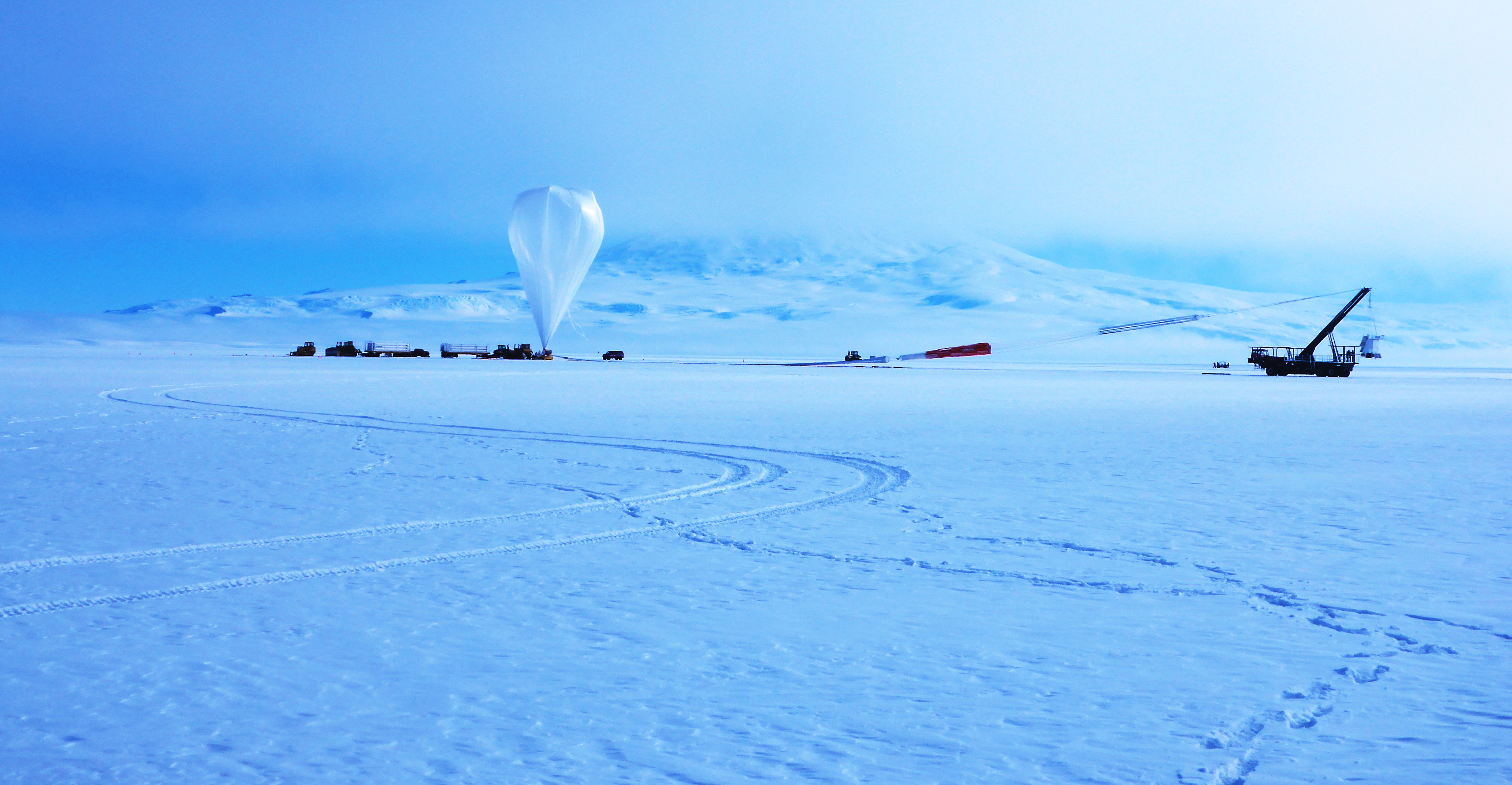 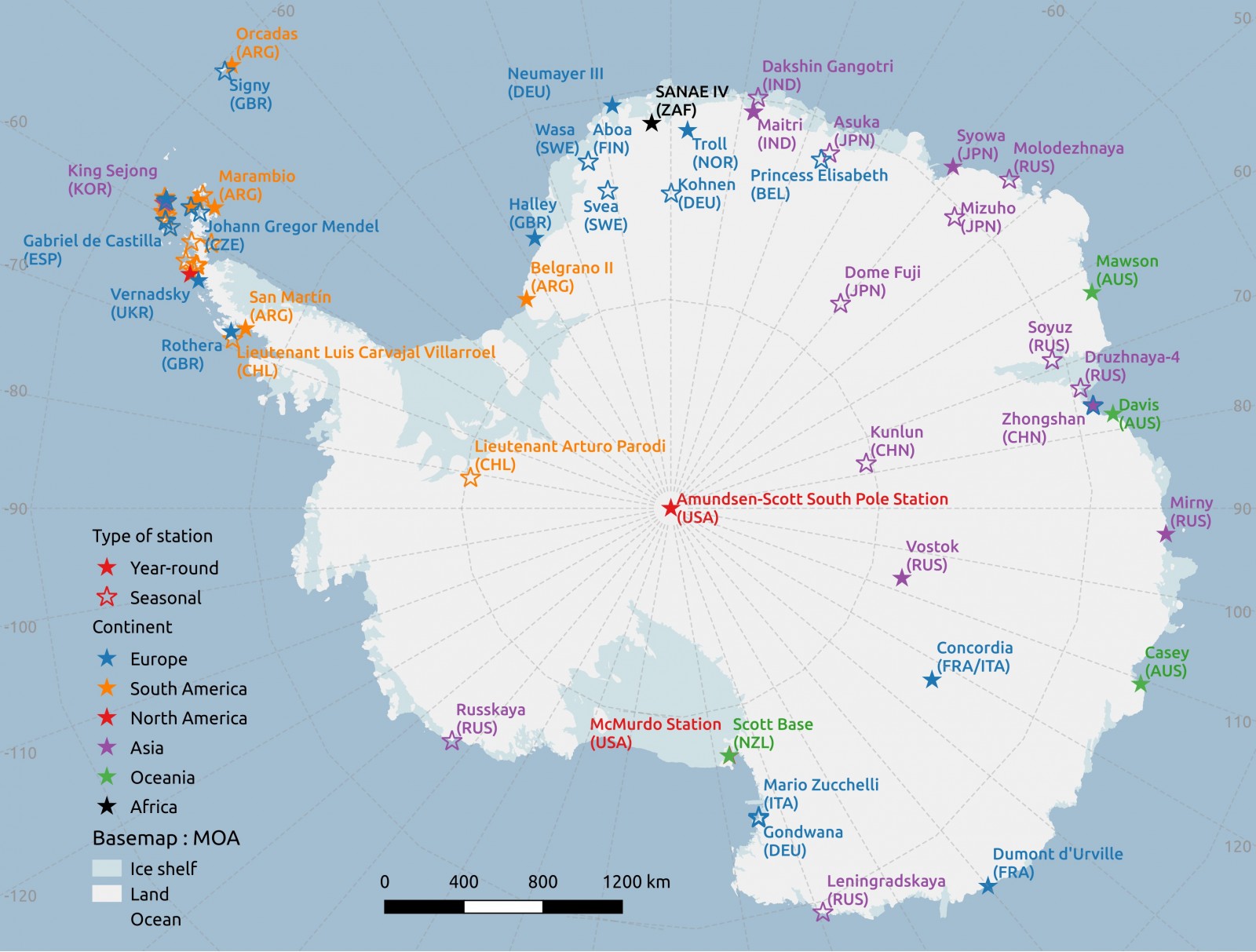 4
2017 AdHoc Committee on the Topic
NORTH AND SOUTH POLES
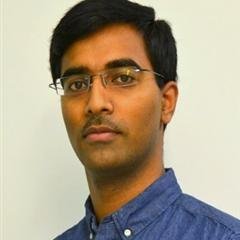 Adriano Camps (Chair), GRSRafal Sliz, YP Rep 
Samarth Deo, YP Rep
Claudio R. Brito, EDUPaul M Cunningham, SSITTeresa Pace, AESJavier Gozalvez Sempere, VT
Christoph Waldamann, SEN
Daniel Zeng, ITSKristen Russell (staff)

STEERING GROUP:
William J. Emery (U. Colorado, Boulder, USA)
Al Dunlop (Crossbow Consulting, LLC, USA)
Antonio Quesada (U. Autónoma Madrid, Spain)
Yubao Qiu (RADI, Chinese Academy of Sciences)
Julie Friddell (U. Waterloo, Canada)
Tony Milne (UNSW, Australia),GRS liason to GEO
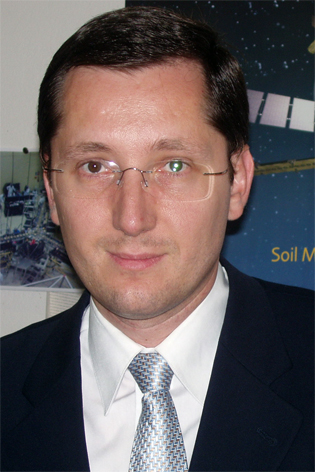 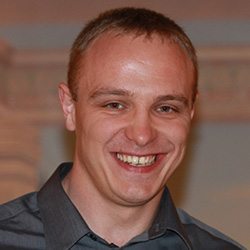 Samarth Deo
YP REP
Rafal Sliz 
YP REP
Adriano Camps
CHAIR
5
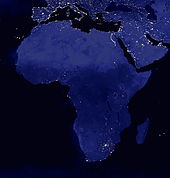 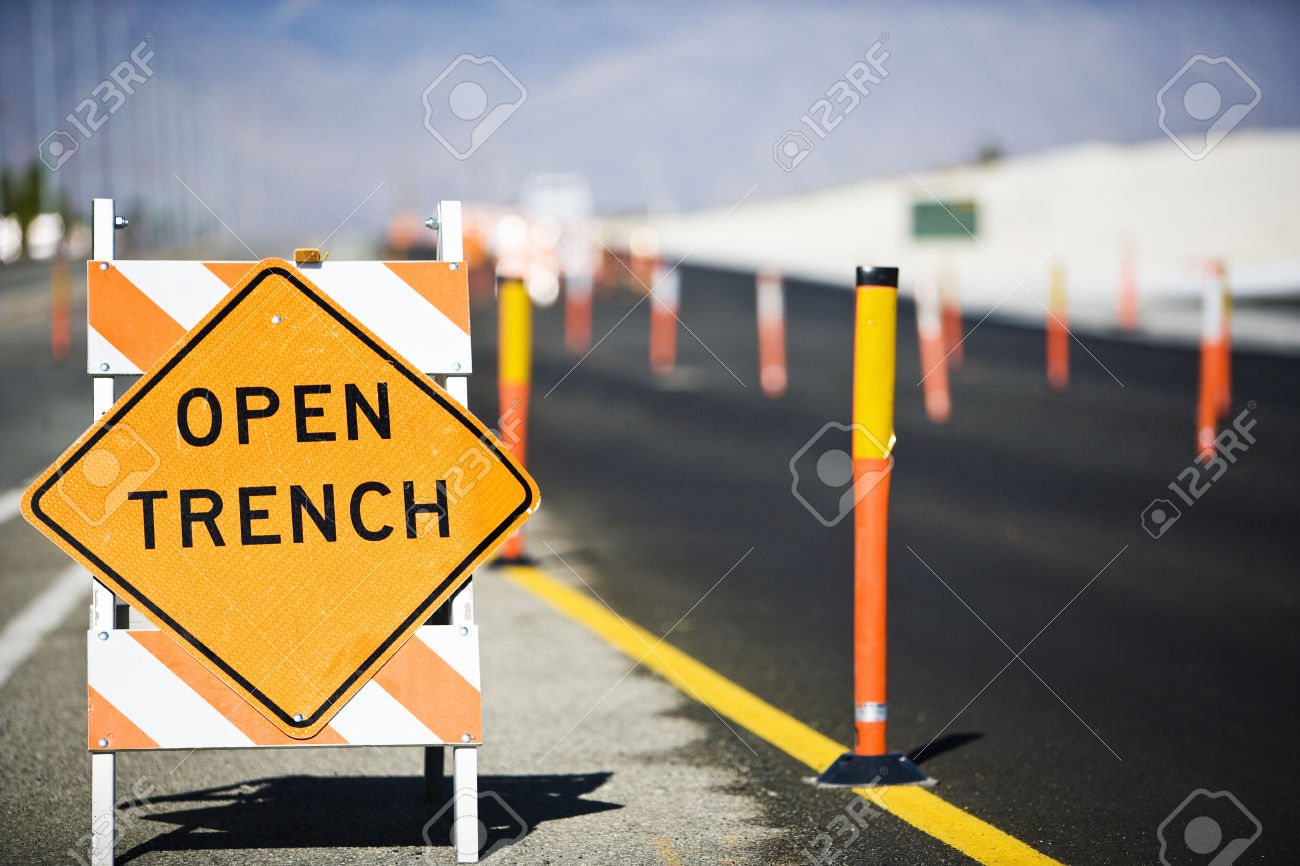 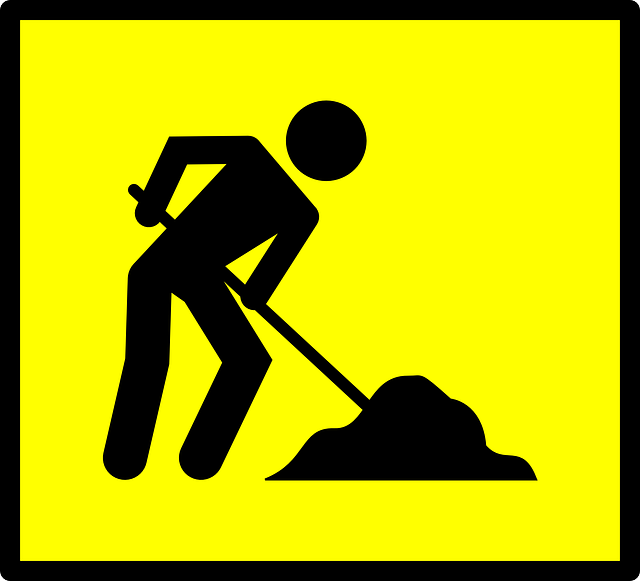 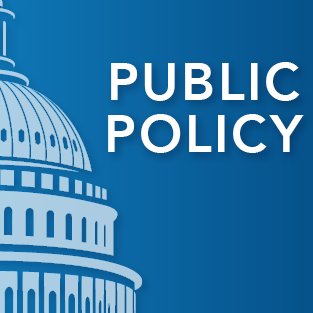 Connect the next Billion to Internet 
by an effective and holistic digging for the deployment of infrastructures.
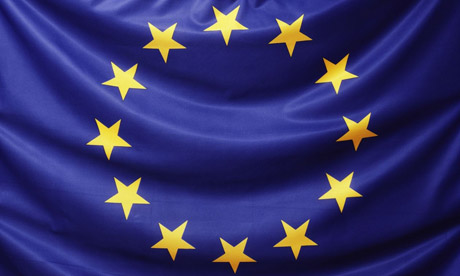 IEEE IN DIG ONCE
Multi Regional
Global and Local
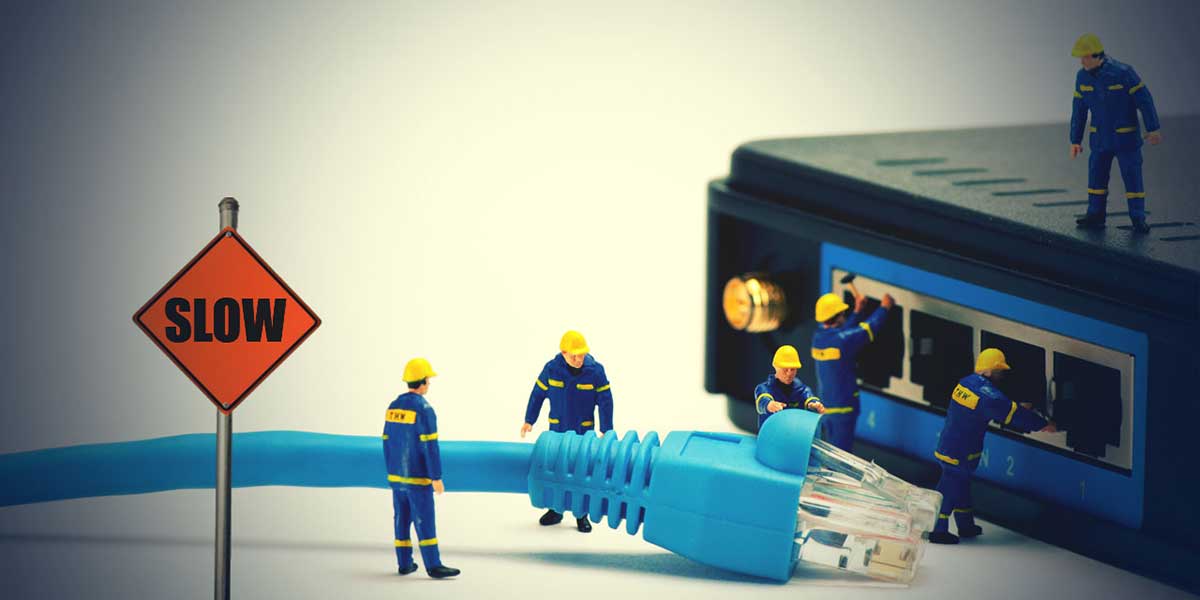 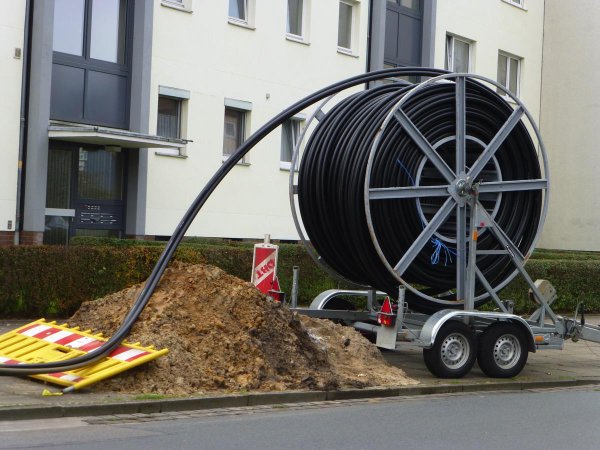 Crucial Public Policy dimension
6
2017 TAB AdHoc Committee on the Topic
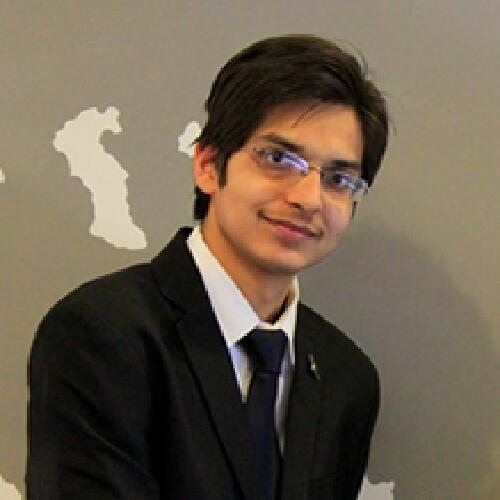 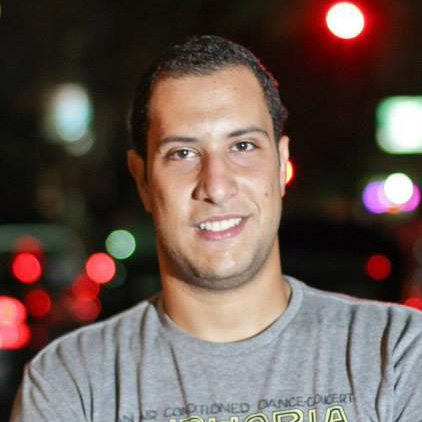 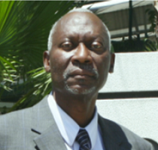 DIG ONCE
Shashank Gaur
YP REP
Bai Blyden (Chair) , PES
Paul M Cunningham (Vice Chair), SSITMohammed El Dallal, YP Rep
Shashank Gaur, YP Rep
Claudio R. Brito, EDUPaolo Carbone, SYSFred Douglis , COMPHarvey A. Freeman, COMAlan Rotz , DDVII – PE, Liaison GPPC Tomy Sebastian, IAChristopher Jannuzzi (staff & 3I Rep)
Mohammed El Dallal
YP REP
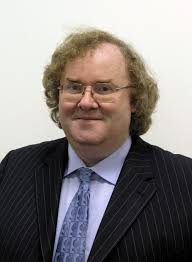 Bai Blyden
CHAIR
Paul Cunningham
VICE CHAIR
7
IEEE IN DESIGN FOR ETHICS
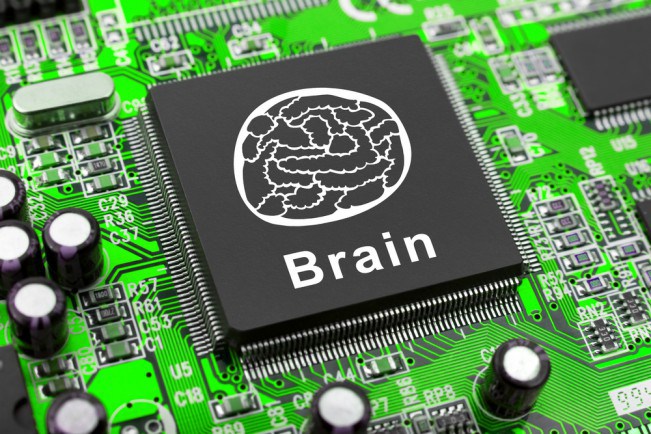 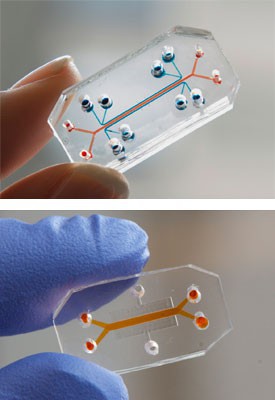 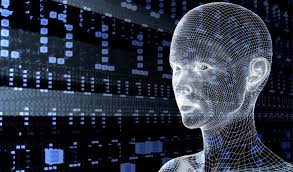 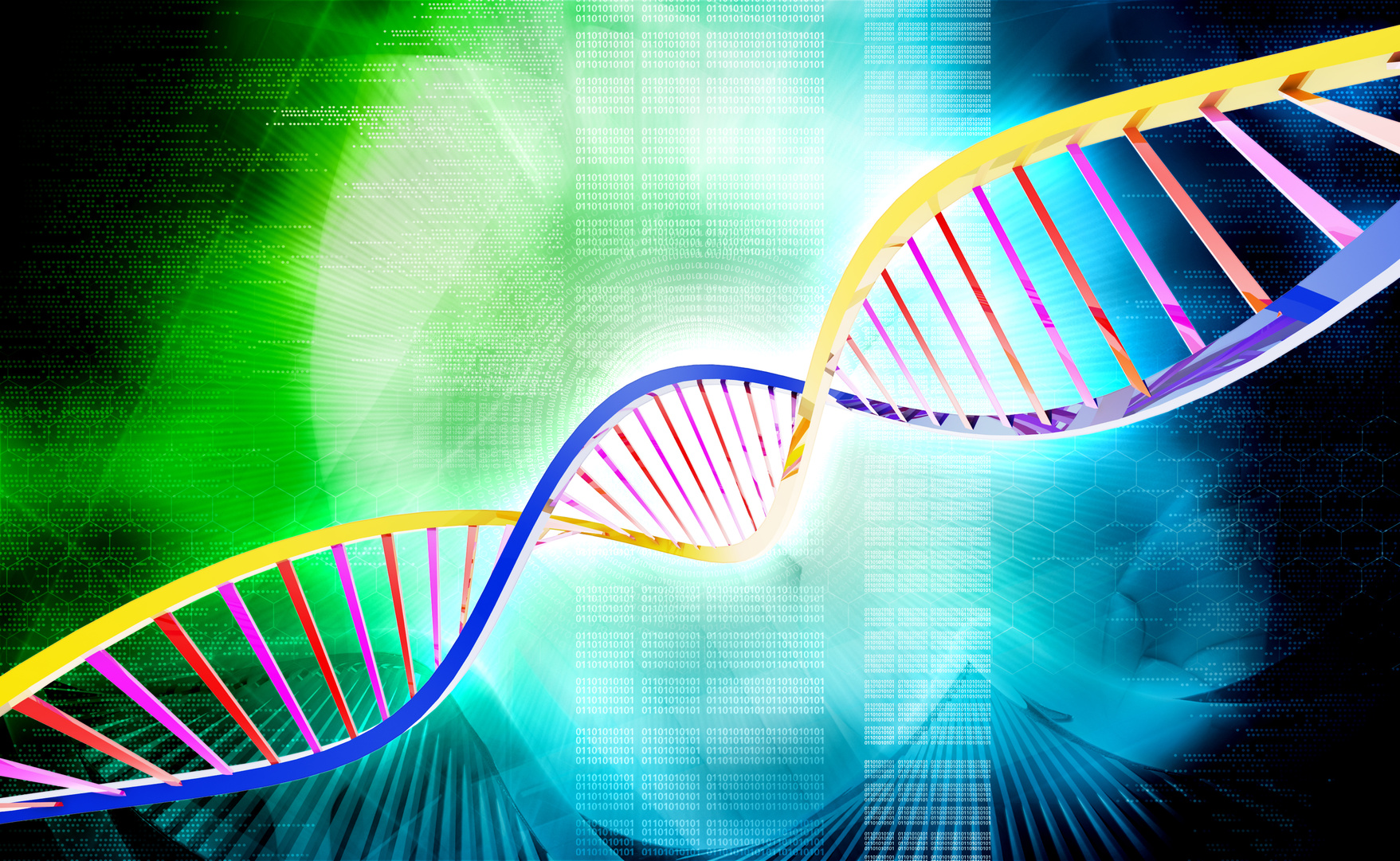 T
T
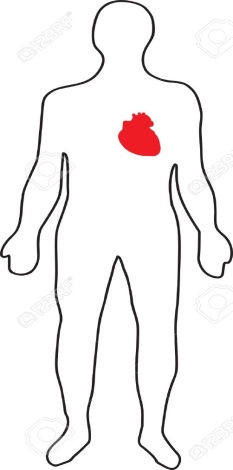 T
Ethics as a basic Requirement in the Design of Any Device and Application
T
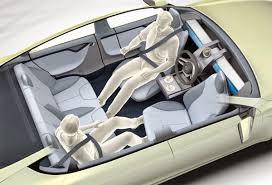 PH
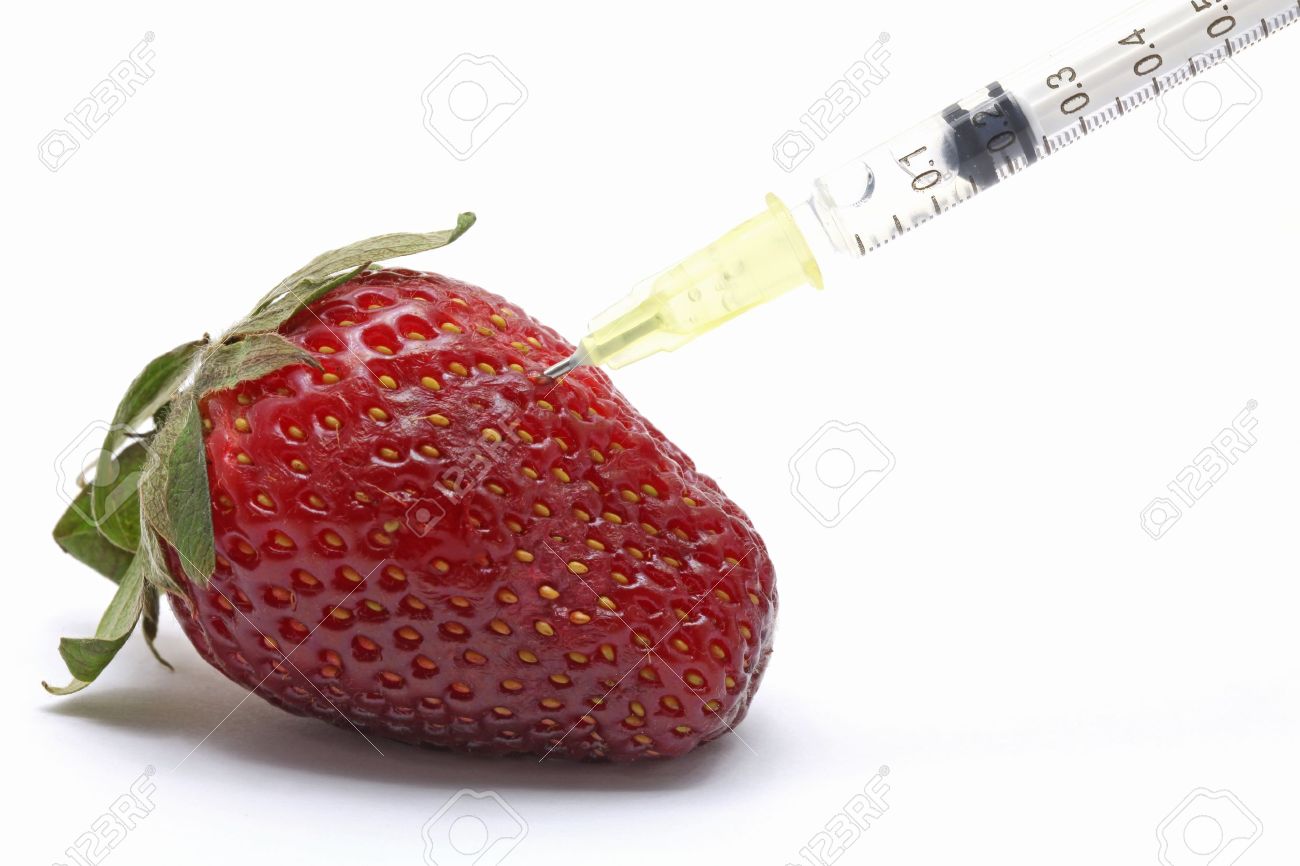 T
8
2017 TAB AdHoc Committee on the Topic
DESIGN FOR ETHICS
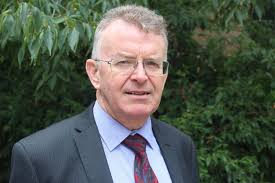 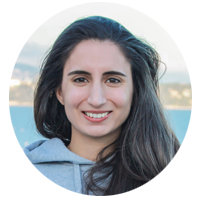 Greg Adamson (Chair), SSITSara Barros, YP Rep
Ruth Dyer, IMToshio Fukuda, DDX, RAJean-Luc Gaudiot, COMPJavier Gozalvez Sempere, VT
Satoshi Tadokoro, RAMark Vasquez (staff)
Greg Adamson
CHAIR
Sara Barros 
YP REP
9
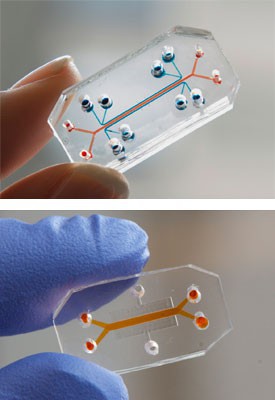 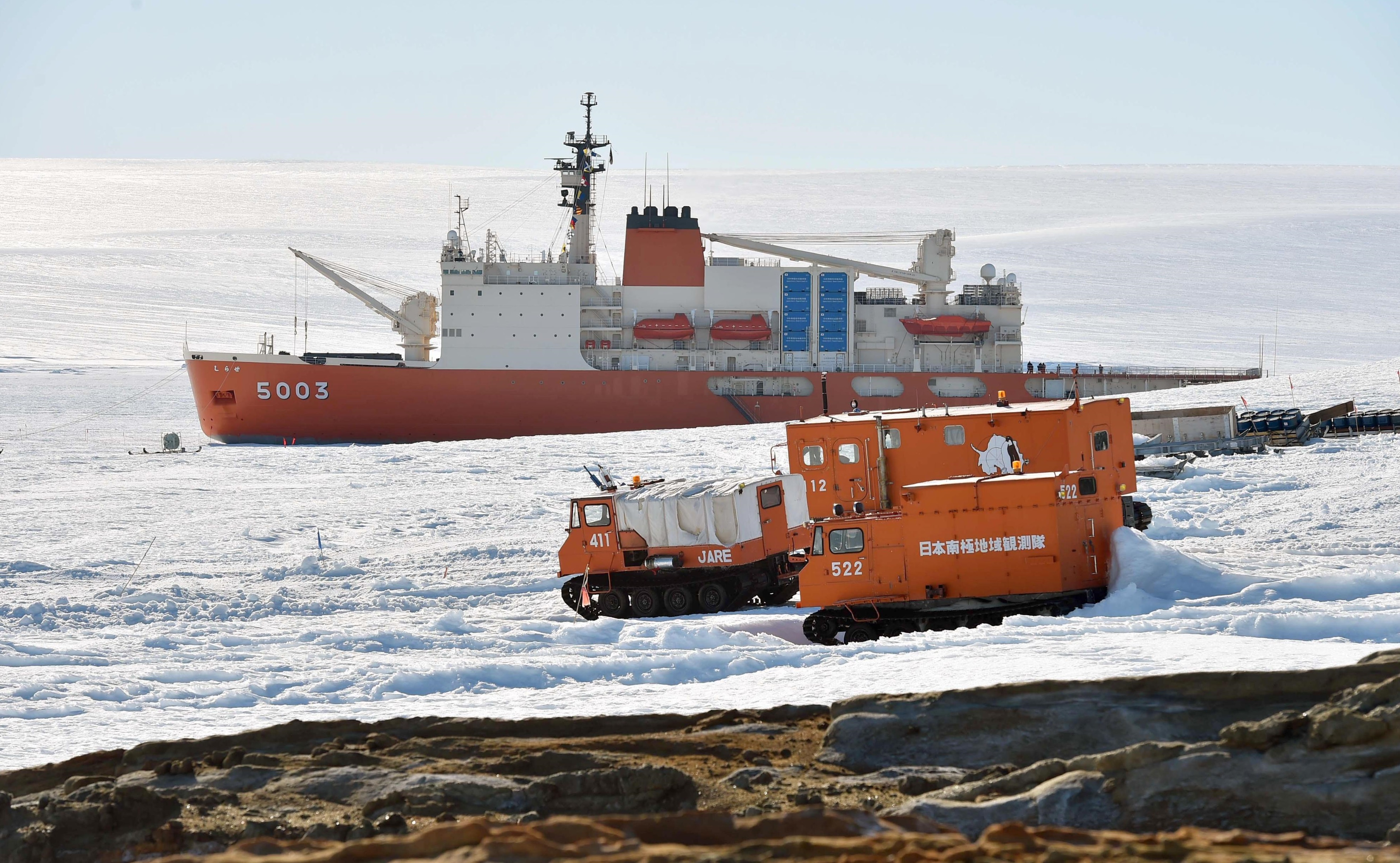 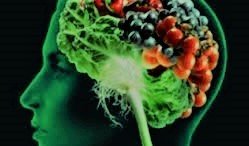 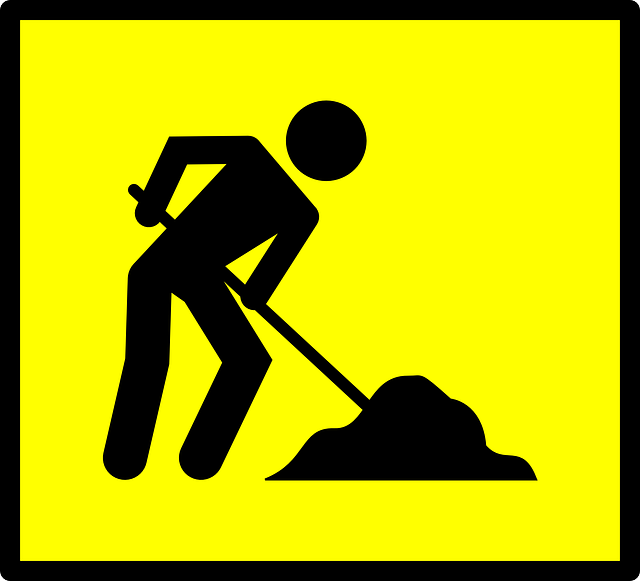 TA
MGA
IEEE-SA
EAB
PSPB
IEEE-USA
PUBLIC VISIBILITY COMMITTEE
GLOBAL PUBLIC POLICY COMMITTEE
10
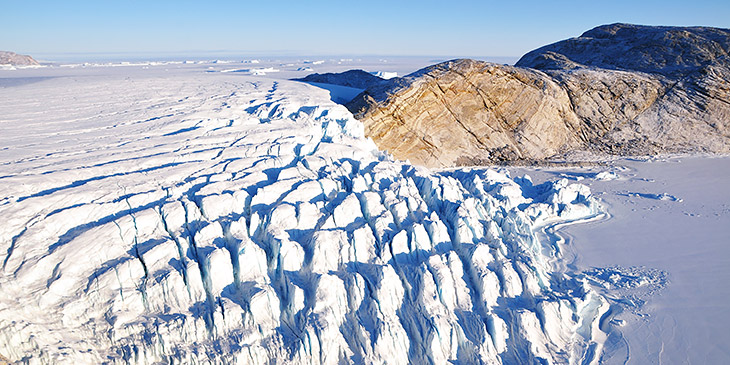 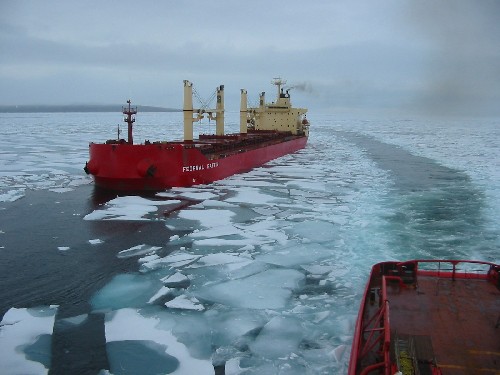 FOOD ENGINEERING
NORTH & SOUTH POLES
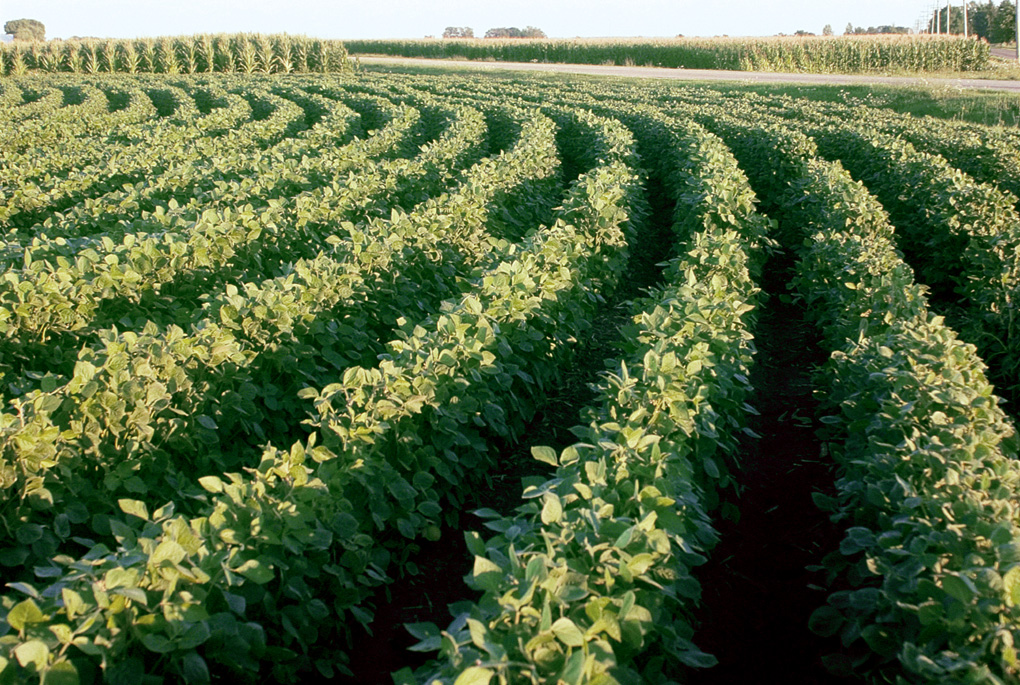 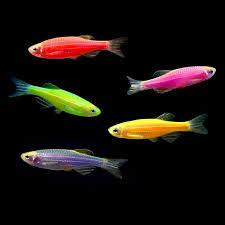 Thank you!
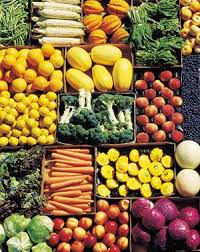 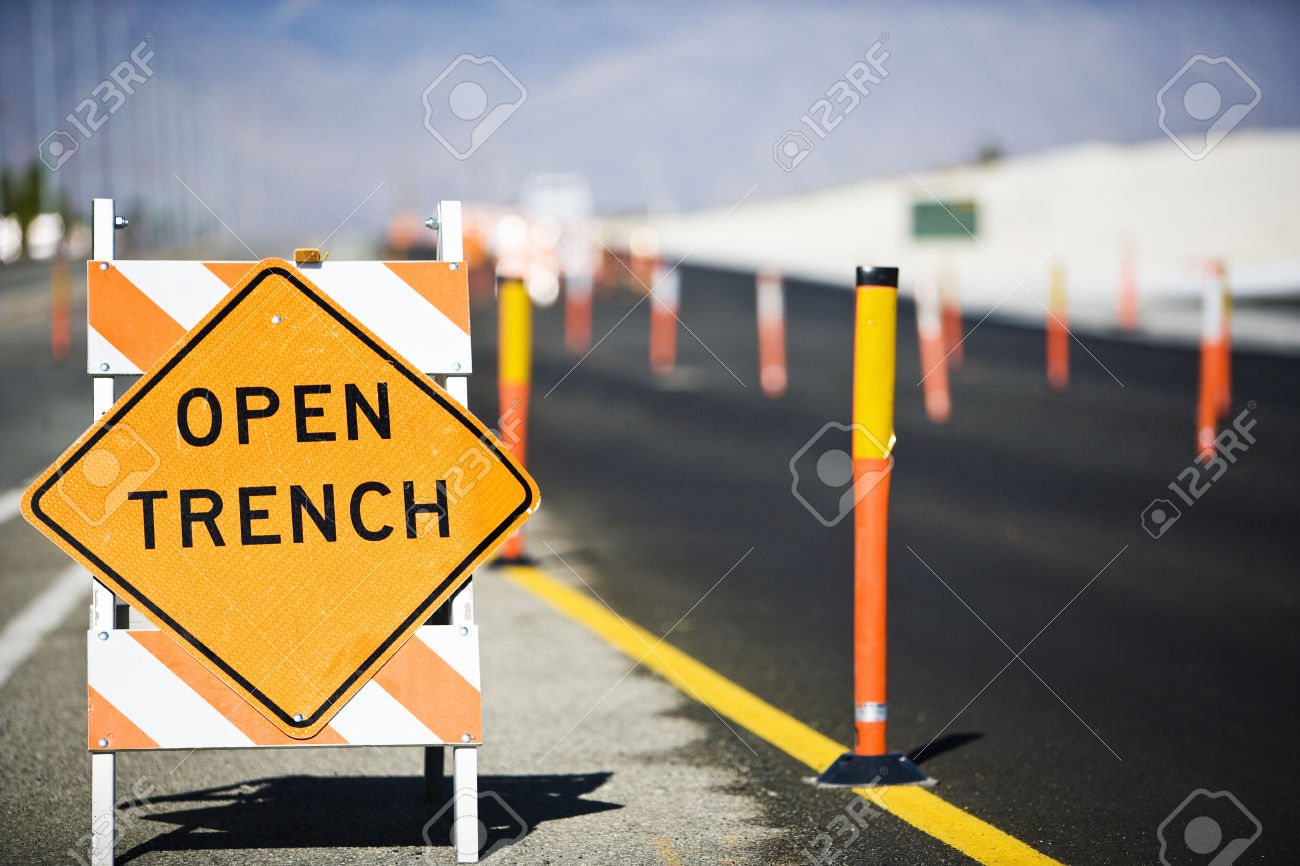 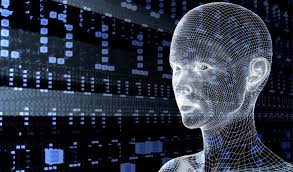 DIG ONCE
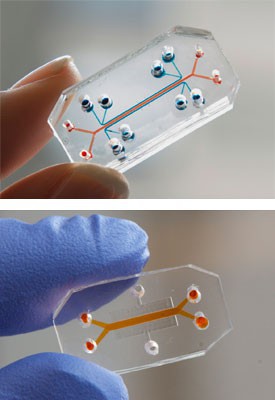 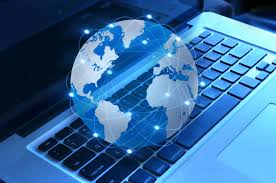 DESIGN 4 ETHICS
11